Мы помним, мы гордимся!
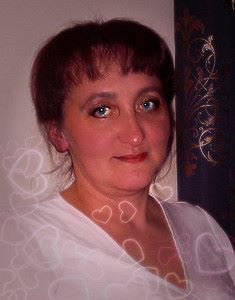 Автор: Сургучева Ольга Федоровна, 
47 лет 
п. Кедровый 
Ханты-Мансийский район
Посвящается памятимоих любимых дедушки и бабушки
Сафонова Ивана Артамоновича 
и Сафоновой Анны Анисимовны
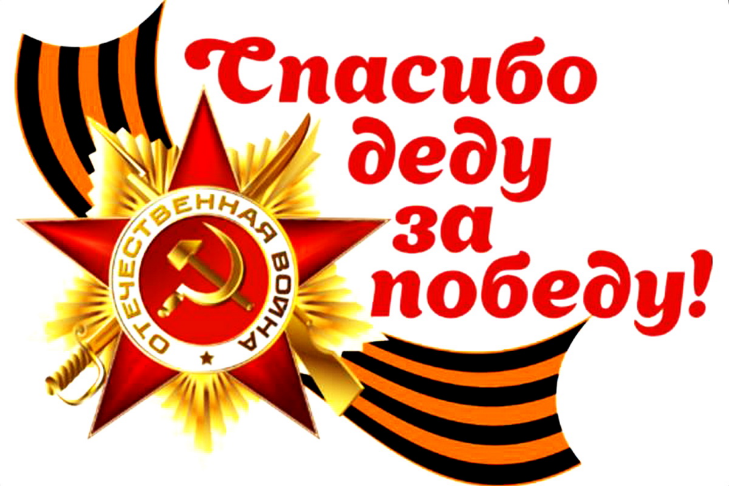 Мой дедушка
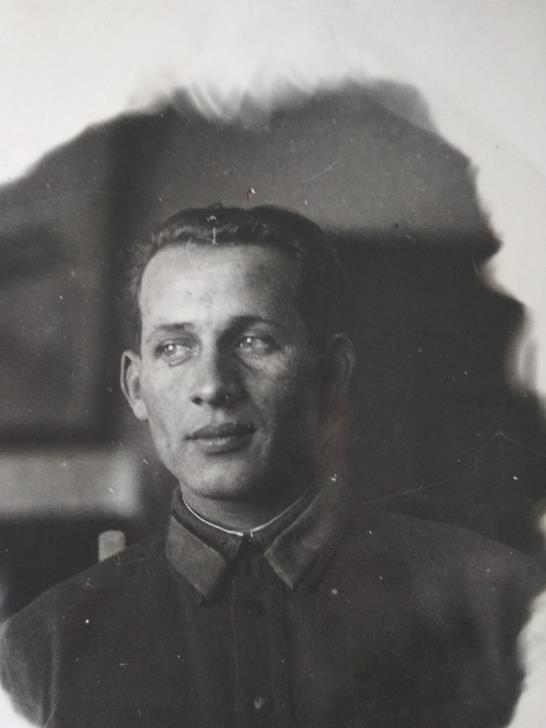 Мой дед Сафонов
Иван Артамонович
родился 21 сентября
1916 году в Уватском                                   районе, в деревне
Самаркино
Моя бабушка
Моя бабушка Сафонова
Анна Анисимовна
родилась 21 декабря 1919
года в деревне Зенково Самаровского района
В 1936 году мой дед, Иван Артамонович, был призван в армию из Сургута. После армии приехал в Остяко-Вогульск и начал работать в милиции. В 1940 году встретил мою бабушку, Пачганову Анну Анисимовну. И в ноябре 1940 года они поженились.
22 июня 1941 года началась война В числе первых моего деда призвали на войну…
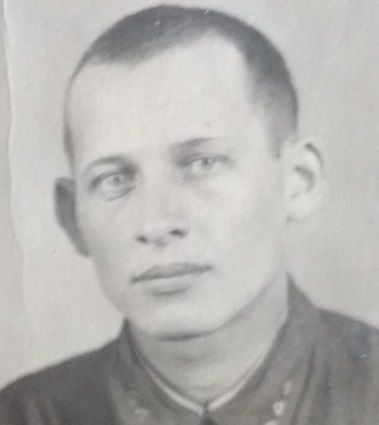 Новобранцев на пароходе увезли в г. Тобольск. И оттуда мой дед был направлен в Воздушно-десантный корпус, на Западный фронт. 24 сентября 1943 года он участвовал в Днепровской воздушно-десантной операции.
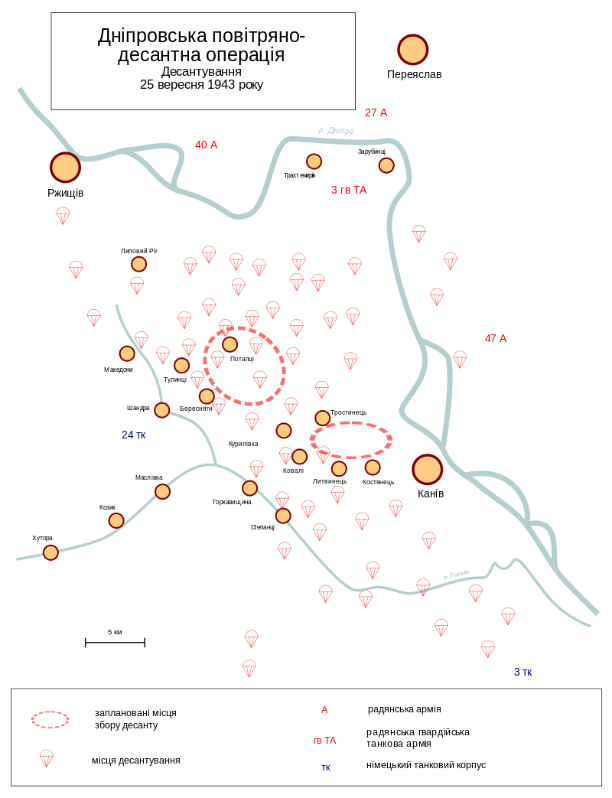 В результате неудачно проведенной операции по высадке десанта, большая часть десантников погибла. Мой дедушка Ваня был ранен в ногу разрывным снарядом и не мог ходить. Поэтому был захвачен немцами в плен.
Моя бабушка Аня не знала, что дедушка попал в плен. Она по-прежнему ждала писем с фронта, но их не было. До конца 1945 года мой дед считался без вести пропавшим.
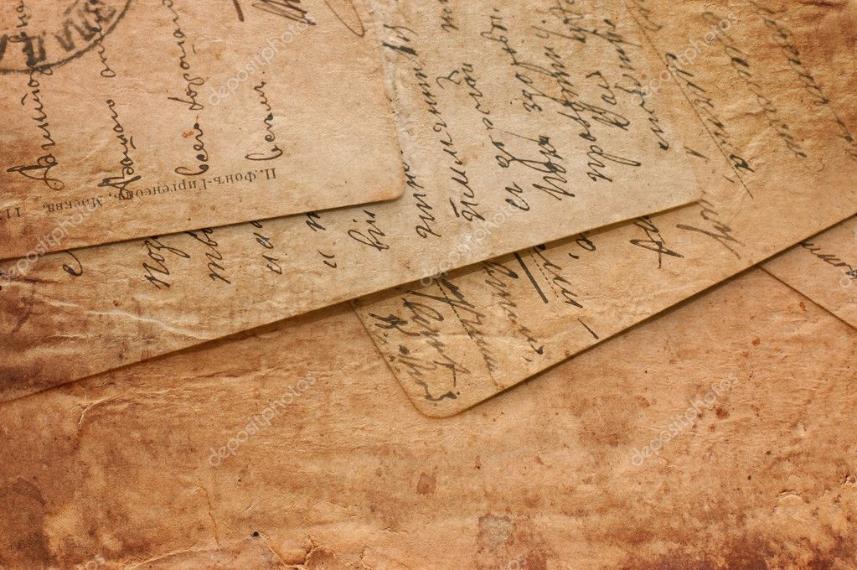 Бабушка во время войны работала в отделе социального обеспечения
Бабушка ездила по стойбищам, агитировала жителей коренного населения, чтобы они сдавали дикоросы, сушеное мясо, соленую рыбу, орехи, ягоды и шкурки
Дед прошел два лагеря, немецкий и американский. И только в январе 1946 года вернулся домой на костылях
Когда дедушка вернулся домой, то его встречала бабушка и маленькая дочка Зоя. В ноябре 1944 года бабушка Аня удочерила Зою, которой было 3,5 года. В то время от дедушки не было никаких вестей. И поэтому для моего деда маленькая Зоя стала приятным сюрпризом.
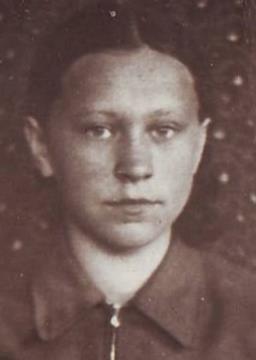 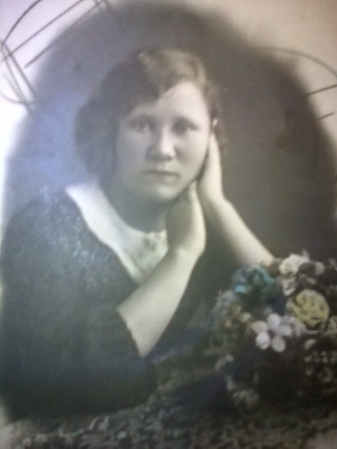 Бабушка и дедушка прожили вместе 49 лет. Они вырастили и воспитали пять детей
В нашей большой семье живет память…
Мы чтим и помним
Правнуки гордятся подвигом                        своего прадедушки
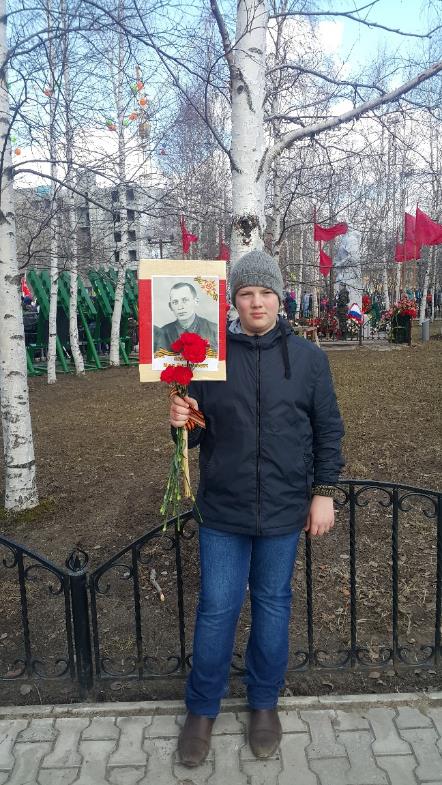 Список использованных материалов и источников
архив семьи Сафоновых, воспоминания
Государственный архив города Тобольска
Российский государственный военный архив
«Подвиг народа» — информационный ресурс
"БД Военнопленные" — информационный ресурс


2019 год